Big-o
David Kauchak
CS52 – Spring 2016
Admin
Assignment 4 graded

Assignment 5

Academic honesty
member
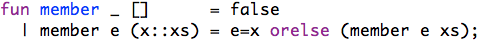 What is it’s type signature?

What does it do?
member
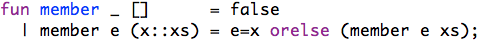 ‘a -> ‘a list -> bool

Determines if the first argument is in the second argument
member
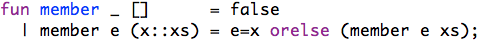 How fast is it?
For a list with k elements in it, how many calls are made to member?
Depends on the input!
member
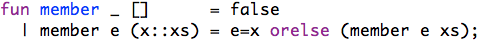 For a list with k elements in it, how many calls are made to member in the worst case?
Worst case is when the item doesn’t exist in the list
k+1 times:
each element will be examined one time (2nd pattern)
plus one time for the empty list
member
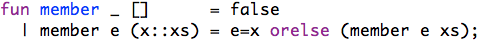 How will the run-time grow as the list size increases?
Linearly: 
for each element we add to the list, we’ll have to make one more recursive call
doubling the size of the list would roughly double the run-time
Uniquify
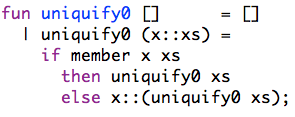 Type signature?

What do they do?

Which is faster?

How much faster?
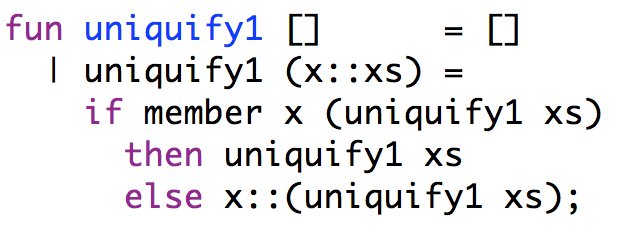 uniquify0
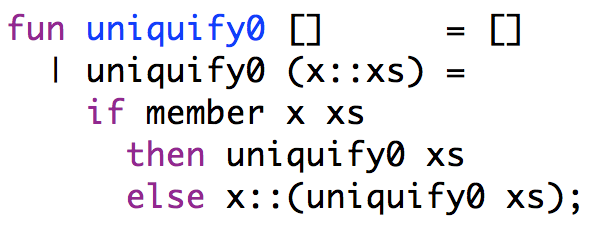 How many calls to member are made for a list of size k, including calls made in uniquify0 as well as recursive calls made in member?
Depends on the values!
uniquify0
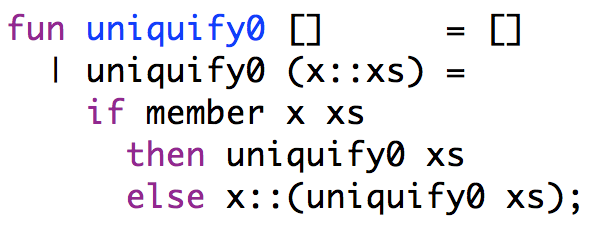 Worst case, how many calls to member are made for a list of size k, including calls made in uniquify0 as well as recursive calls made in member?
uniquify0
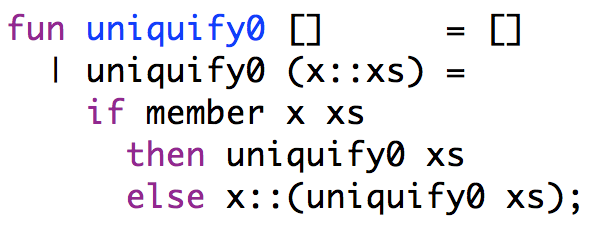 How many calls are made if the list is empty?
0
uniquify0
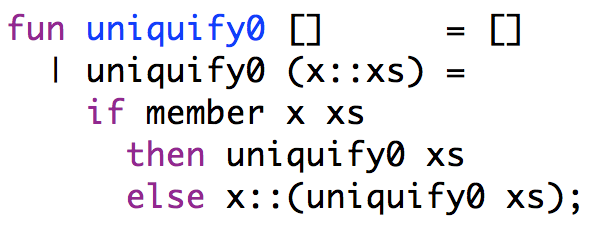 Recursive case:
Let count0(i) be the number of calls that uniquify0 makes to member for a list of size i.

Can you define the number of calls for a list of size k (count0(k))?  Hint: the definition will be recursive?
uniquify0
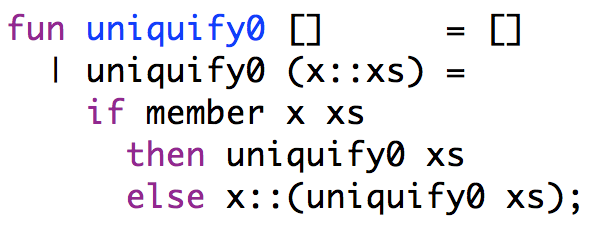 Recursive case:
Let count0(i) be the number of calls that uniquify0 makes to member for a list of size i.
worst case number of calls for 1 call to member of size k
number of calls for uniquify0 on a list of size k-1
Recurrence relation
How many calls is this?
[Speaker Notes: - we’ll just approximate k+1 as k since it doesn’t really matter in the grand scheme of things]
Recurrence relation
Recurrence relation
calls to member
Can you prove this?
Proof by induction
State what you’re trying to prove!
State and prove the base case
What is the smallest possible case you need to consider?
Should be fairly easy to prove
Assume it’s true for k (or k-1).  Write out specifically what this assumption is (called the inductive hypothesis).
Prove that it then holds for k+1 (or k)
State what you’re trying to prove (should be a variation on step 1)
Prove it.  You will need to use inductive hypothesis.
Proof by induction!
1.
2.
base case?
Proof by induction!
1.
2.
k = 0
from definition of count0
by math
1.
3. assume:
inductive hypothesis
1.
3. assume:
inductive hypothesis
1.
3. assume:
inductive hypothesis
4. prove:
by definition of count0
inductive hypothesis
math (k = 2k/2, multiply (k-1)k)
Proof by induction!
3. assume:
inductive hypothesis
4. prove:
more math (subtraction)
more math (factor out k)
Done!
uniquify1
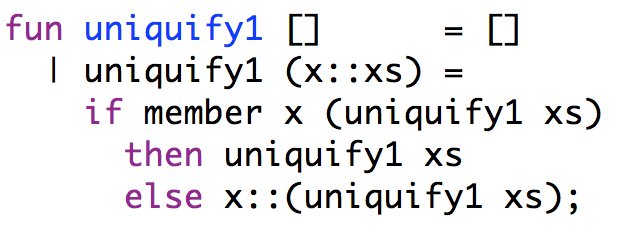 What is the recurrence relation for calls to member for uniquify1?  Write a recursive function called count1 that gives the number of calls to member for a list of size k.
uniquify1
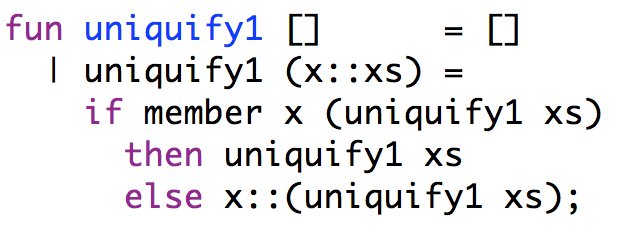 How many calls is that?
I claim:
Can you prove it?
Prove it!
State what you’re trying to prove!
State and prove the base case
Assume it’s true for k (or k-1) (and state the inductive hypothesis!)
Show that it holds for k+1 (or k)
1.
Proof by induction!
1.
2.
Base case:
Proof by induction!
1.
2.
Base case: k = 0
from definition of count1
Proof by induction!
1.
2.
Base case: k = 0
from definition of count1
by math
Proof by induction!
1.
3. assume:
inductive hypothesis
Proof by induction!
3. assume:
inductive hypothesis
4. prove:
by definition of count1
inductive hypothesis
math (multiply through by 2)
math
Done!
Does it matter?
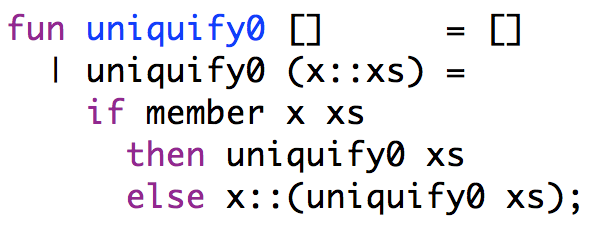 vs.
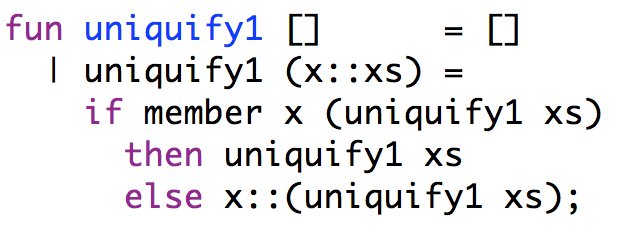 Does it matter?
k
0
1
2
3
4
…
10
…
100
?
Does it matter?
k
0
1
2
3
4
…
10
…
100
0
?
0
Does it matter?
k
0
1
2
3
4
…
10
…
100
0
1
?
0
1
Does it matter?
k
0
1
2
3
4
…
10
…
100
0
1
3
?
0
1
4
Does it matter?
k
0
1
2
3
4
…
10
…
100
0
1
3
6
15
…
?
0
1
4
11
57
…
Does it matter?
k
0
1
2
3
4
…
10
…
100
0
1
3
6
15
…
55
…
?
0
1
4
11
57
…
…
2036
Does it matter?
k
0
1
2
3
4
…
10
…
100
0
1
3
6
15
…
55
…
5050
0
1
4
11
57
…
…
2.5 x 1030
2036
Maybe it’s not that bad
2.5 x 1030 calls to member for a list of size 100
Roughly how long will that take?
Maybe it’s not that bad
2.5 x 1030 calls to member for a list of size 100
Assume 109 calls per second
~3 x 107 seconds per year
~3 x 1017 calls per year
~1013 years to finish!Just to be clear: 10,000,000,000,000 years
In practice
On my laptop, starts to slow down with lists of length 22 or so
Undo
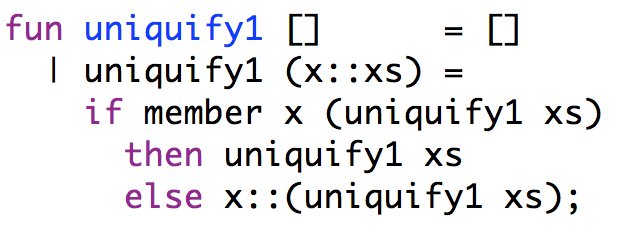 What’s the problem?
Can we fix it?
Undo
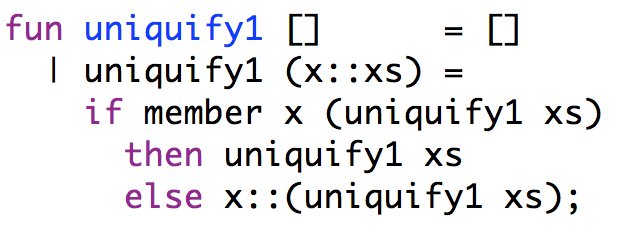 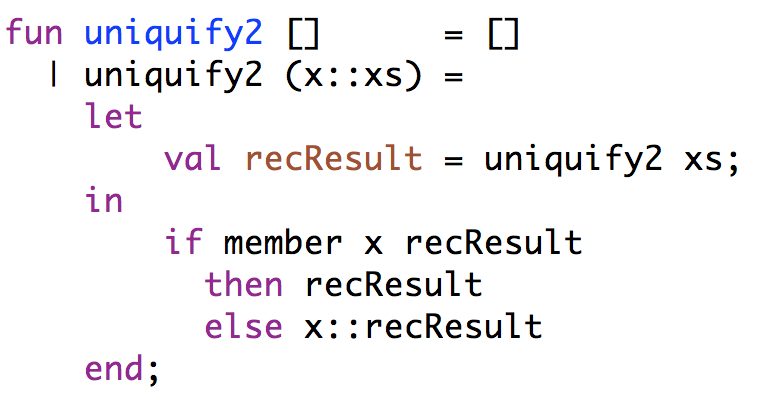 Which is faster?
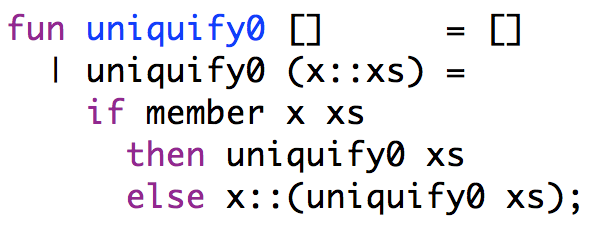 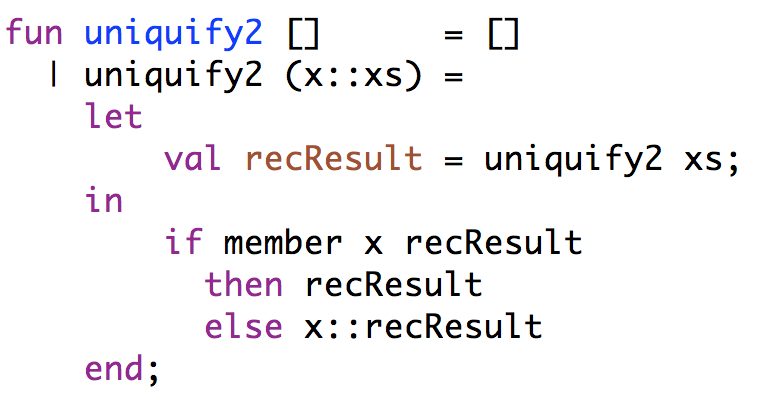 Big O: Upper bound
O(g(n)) is the set of functions:
Big O: Upper bound
O(g(n)) is the set of functions:
We can bound the function f(n) above by some constant factor of g(n): constant factors don’t matter!
Big O: Upper bound
O(g(n)) is the set of functions:
We can bound the function f(n) above by some constant factor of g(n): constant factors don’t matter!
For some increasing range: we’re interested in long-term growth
Visually
f(n)
Visually: upper bound
f(n)
n0
Big-O
member is O(n) – linear
n+1 is O(n)

uniquify0 is O(n2) – quadratic
n(n+1)/2 = n2/2 + n/2 is O(n2)

uniquify1 is O(2n) – exponential
2n+1-n-2 is O(2n)

uniquify2 is O(n2) – quadratic
Runtime examples
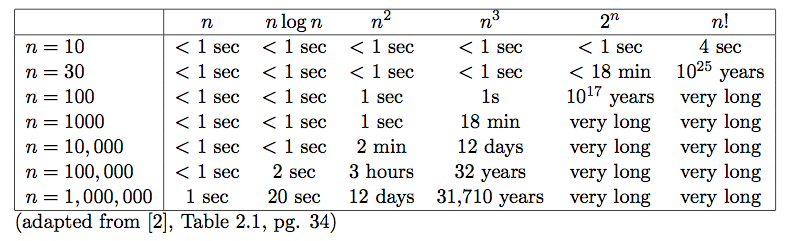 Some examples
O(1) – constant.  Fixed amount of work, regardless of the input size
add two 32 bit numbers
determine if a number is even or odd
sum the first 20 elements of an array
delete an element from a doubly linked list

O(log n) – logarithmic.  At each iteration, discards some portion of the input (i.e. half)
binary search
Some examples
O(n) – linear. Do a constant amount of work on each element of the input
find an item in an array (unsorted) or linked list
determine the largest element in an array

O(n log n) log-linear.  Divide and conquer algorithms with a linear amount of work to recombine
Sort a list of number with MergeSort
FFT
Some examples
O(n2) – quadratic. Double nested loops that iterate over the data
Insertion sort

O(2n) – exponential
Enumerate all possible subsets
Traveling salesman using dynamic programming

O(n!)
Enumerate all permutations
determinant of a matrix with expansion by minors
STOPPED HERE
This is as far as I made it in lecture.  There are two additional examples of proofs by induction that I won’t cover, but I’ll leave them in the notes in case you want to see more examples.
An aside
My favorite thing in python!
What do these functions do?
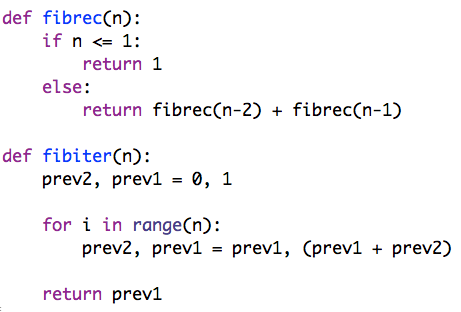 Runtime
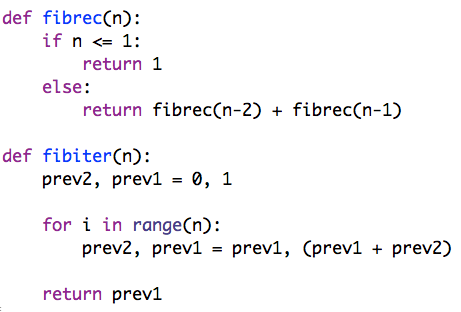 Which is faster?
What is the big-O runtime of each function in terms of n, i.e. how does the runtime grow w.r.t. n?
Runtime
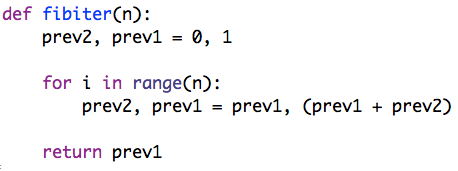 O(n) – linear

Informal justification:
The for loop does n iterations and does just a constant amount of work for each iteration.  An increase in n will see a corresponding increase in the number of iterations.
Runtime
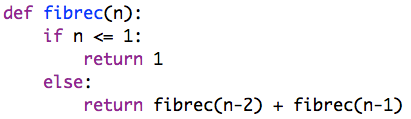 Guess?
Runtime
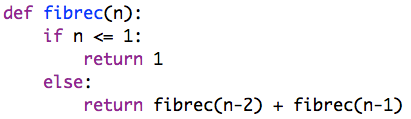 Guess: O(2n) – for each call, makes two recursive calls
What is the recurrence relation?
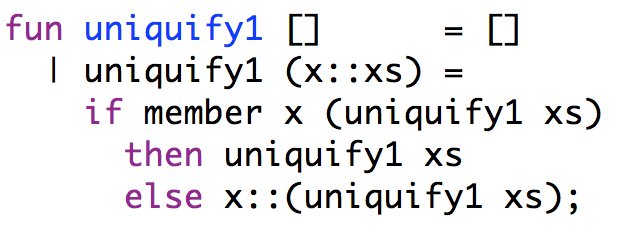 Runtime
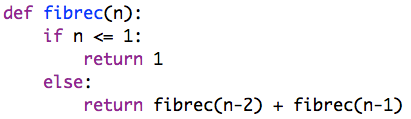 Guess: O(2n) – for each call, makes two recursive calls
Slightly different than the recurrence relation for uniquify1.
Proof
We want to prove that f(n) is O(2n)

Show that f(n) ≤ 2n-1
Why is this sufficient?
Proof
We want to prove that f(n) is O(2n)

Show that f(n) ≤ 2n-1
f(n) ≤ 2n-1≤ 2n (c = 1, for all n ≥ 0)
Proof
We want to prove that f(n) is O(2n)

Show that f(n) ≤ 2n-1
Induction!
How do we prove this?
Proof by induction
1. Prove: f(n) ≤ 2n-1

2. Base case:
n = 1
by definition of f(n)
by math
Proof by induction
1. Prove: f(n) ≤ 2n-1

3. Inductive hypothesis:
Assume:
4. Prove:
n+1:
Proof by induction
Assume:
Prove:
definition of f(n)
inductive hypothesis
What do we do with ?
Proof by induction
1. Prove: f(n) ≤ 2n-1

3. Inductive hypothesis:
Assume:
strong induction
4. Prove:
n+1:
Proof by induction
Assume:
Prove:
definition of f(n)
inductive hypotheses
math
2n-1< 2n
more math
Done!
Proving exponential runtime
We proved that f(n) is O(2n)
Is this sufficient to prove that f(n) takes an exponential amount of time?
No.  This is only an upper bound!
Most of the time, this is what we’re worried about, talking about bounding the running time of our algorithm, i.e. no worse than.
Proving exponential runtime
We proved that f(n) is O(2n)
How would we prove that f(n) is exponential, i.e. always takes exponential time?
f(n) ≥ c2n, for some c
Using induction, can prove f(n) ≥ ½ 2n/2
Proving correctness
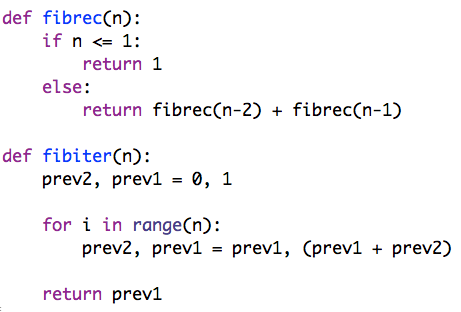 Can you prove that these two functions give the same result, i.e. that fibrec(n) = fibiter(n)?
Prove it!
fibrec(n) = fibiter(n)
State what you’re trying to prove!
State and prove the base case(s)
Assume it’s true for all values ≤ k
Show that it holds for k+1
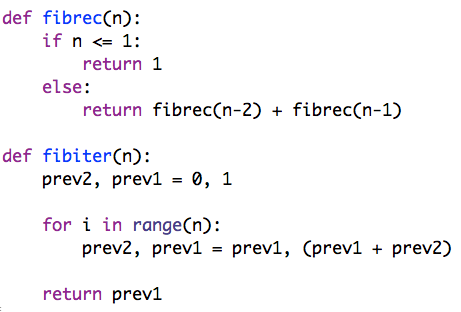 Base cases
fibrec(n) = fibiter(n)
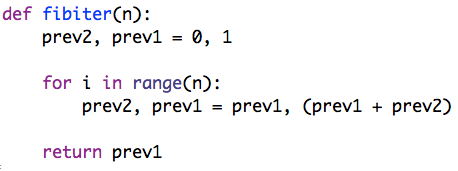 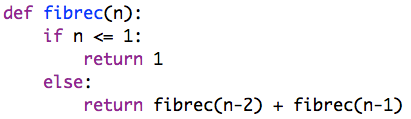 n = 0 and n = 1
?
Base cases
fibrec(n) = fibiter(n)
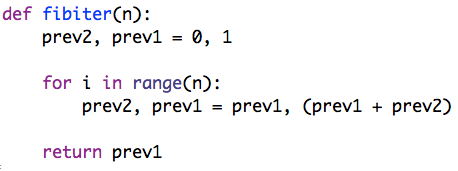 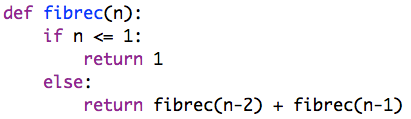 n = 0 and n = 1
?
n = 0: 1
n = 1: 1
Base cases
fibrec(n) = fibiter(n)
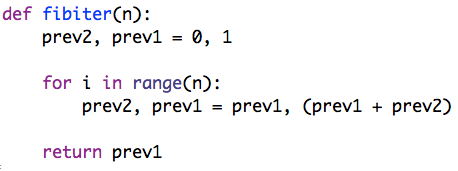 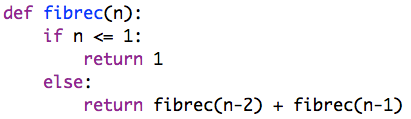 n = 0 and n = 1
n = 0: 1
n = 1: 1
Loop doesn’t execute at all

prev1 = 1 and is returned
n = 0: 1
Base cases
fibrec(n) = fibiter(n)
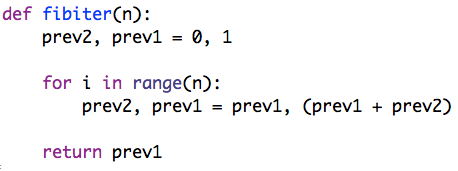 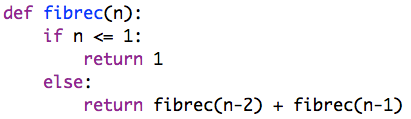 n = 0 and n = 1
n = 0: 1
n = 1: 1
Loop executes once

prev1 = 1 + 0 = 1
n = 1: 1
Inductive hypotheses
fibrec(n) = fibiter(n)
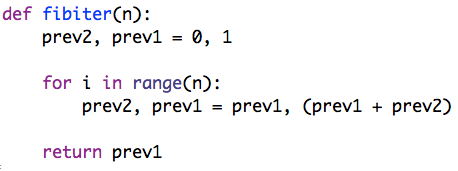 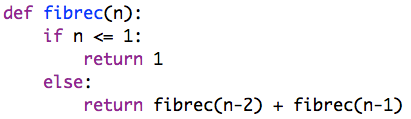 Assume:
fibrec(n-1) = fibiter(n-1)
fibrec(n-2) = fibiter(n-2)
Prove:
fibrec(n) = fibiter(n)
Assume: fibiter(n-2) = fibrec(n-2)
            fibiter(n-1) = fibrec(n-1)
Prove: fibiter(n) = fibrec(n)
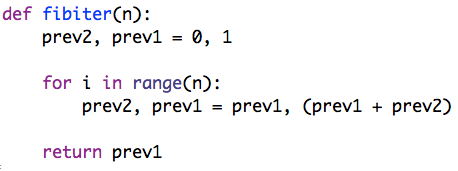 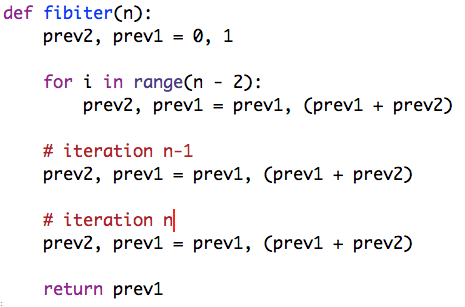 Definition of for loops
Assume: fibiter(n-2) = fibrec(n-2)
            fibiter(n-1) = fibrec(n-1)
Prove: fibiter(n) = fibrec(n)
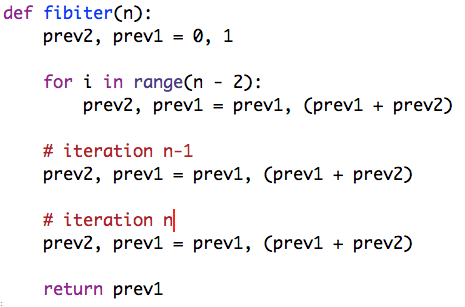 What is prev1 after this?
Assume: fibiter(n-2) = fibrec(n-2)
            fibiter(n-1) = fibrec(n-1)
Prove: fibiter(n) = fibrec(n)
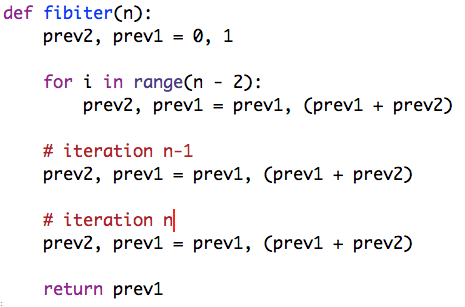 prev1 = fibiter(n-2)
by inductive hypothesis:
prev1 = fibrec(n-2)
Assume: fibiter(n-2) = fibrec(n-2)
            fibiter(n-1) = fibrec(n-1)
Prove: fibiter(n) = fibrec(n)
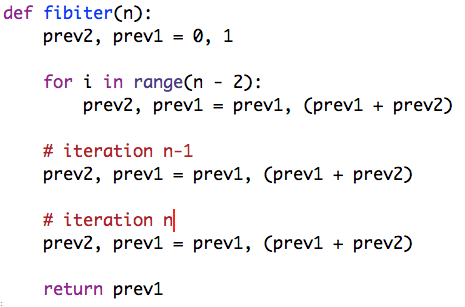 What is prev2 after this?
assignment
prev1 = fibrec(n-2)
prev2 = fibrec(n-2)
Assume: fibiter(n-2) = fibrec(n-2)
            fibiter(n-1) = fibrec(n-1)
Prove: fibiter(n) = fibrec(n)
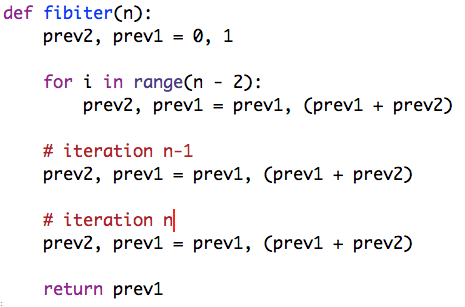 What is prev1 after this?
by inductive hypothesis
prev1 = fibrec(n-2)
prev1 = fibrec(n-1)
prev2 = fibrec(n-2)
Assume: fibiter(n-2) = fibrec(n-2)
            fibiter(n-1) = fibrec(n-1)
Prove: fibiter(n) = fibrec(n)
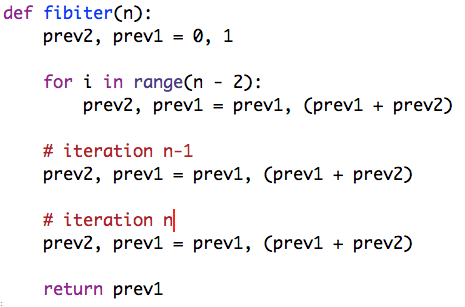 What is prev1 after this?
prev1 = fibrec(n-2)
prev2 = fibrec(n-2)
prev1 = fibrec(n-1)
Assume: fibiter(n-2) = fibrec(n-2)
            fibiter(n-1) = fibrec(n-1)
Prove: fibiter(n) = fibrec(n)
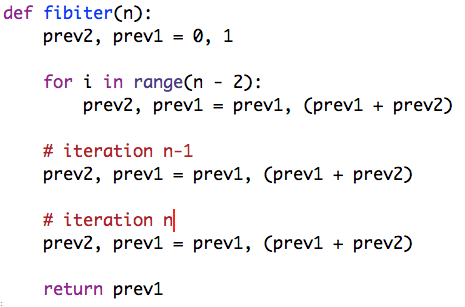 prev1 = fibrec(n-2)
prev2 = fibrec(n-2)
prev1 = fibrec(n-1)
Done!
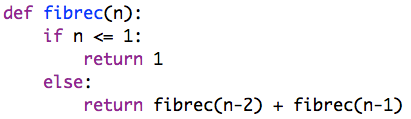